Klimazonen der Erde
Sonnenstrahlen treffen flach auf die Erdoberfläche -> kalt
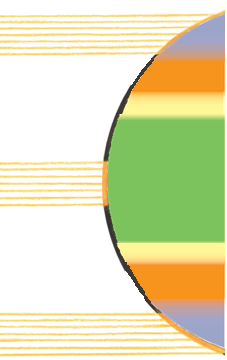 kalte Zone
gemäßigte Zone
subtropische Zone
Sonnenstrahlen treffen steil auf die Erdoberfläche -> warm
tropische Zone
subtropische Zone
gemäßigte Zone
Sonnenstrahlen treffen flach auf die Erdoberfläche -> kalt
kalte Zone
Klimazonen der Erde
Sonnenstrahlen treffen flach auf die Erdoberfläche -> kalt
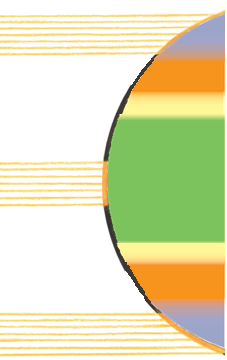 kalte Zone
gemäßigte Zone
subtropische Zone
Sonnenstrahlen treffen steil auf die Erdoberfläche -> warm
tropische Zone
subtropische Zone
gemäßigte Zone
Sonnenstrahlen treffen flach auf die Erdoberfläche -> kalt
kalte Zone
Impressum
© Österreichischer Bundesverlag Schulbuch GmbH & Co. KG, Wien 2023

Autorinnen und Autoren: Christian Fridrich, Gabriele Kulhanek-Wehlend, Carina Chreiska-Höbinger, Jasmin Sonnleitner, Christoph Steinhart

Gestaltung: Carina SattlbergerIllustration: Thomas Przygodda, Langenhagen /öbv Wien

Alle Rechte vorbehalten.
www.oebv.at

Das Werk und seine Teile sind urheberrechtlich geschützt. Der Verlag gewährt das Recht des Downloads und des Einsatzes im Unterricht. Das Herauslösen, Kopieren und Bearbeiten von Daten jeder Art ist untersagt. Das Ausdrucken und Anfertigen von Kopien ist ausschließlich für den eigenen Unterrichts-gebrauch gestattet. Urhebervermerke, Seriennummern sowie sonstige der Programmidentifikation dienende Merkmale dürfen nicht entfernt oder geändert werden. Weder das Werk noch seine Teile dürfen in ein Netzwerk gestellt oder über das Internet weiter verbreitet oder veräußert werden.

Jede Nutzung in anderen als den genannten Fällen bedarf der vorherigen schriftlichen Einwilligung des Verlages.
Hinweise zum Einsatz
Das Tafelbild bezieht sich auf das Thema „Klima – heiß bis kalt“ auf den Seiten 68 und 69 im Schulbuch unterwegs 1.
Es kann als Einstieg zu Text C dienen. 

Wir wünschen Ihnen einen erfolgreichen Unterricht!